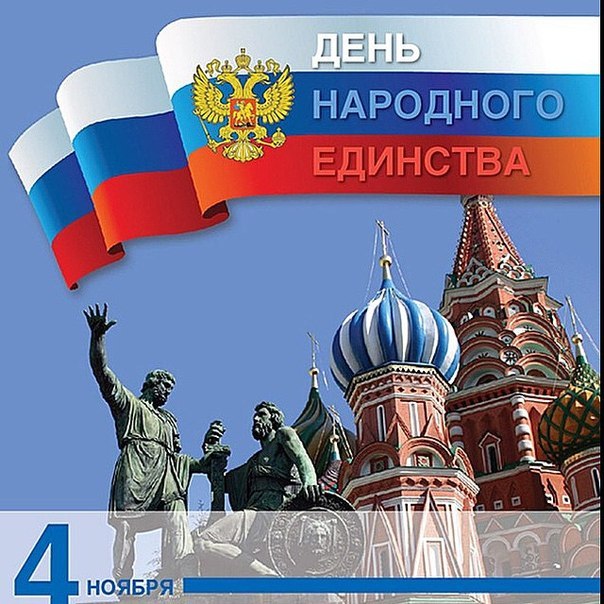 Викторина 
«День народного единства»
Шайдурова Валентина Федоровна
педагог дополнительного образования
ГБОУ»Школа №106»
Санкт-Петербург
2015
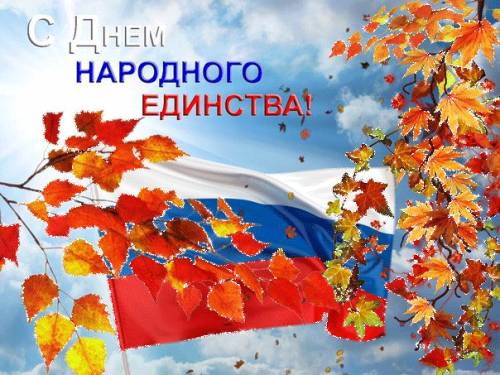 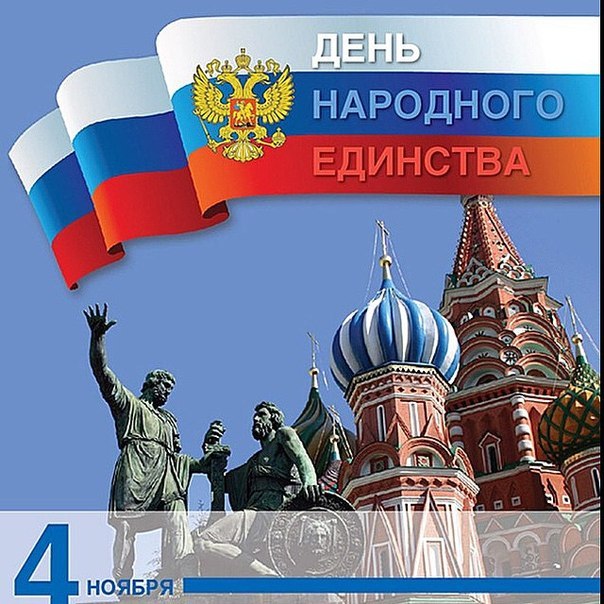 День народного единства относится к государственным праздникам России. 

Для России наших дней День народного единства — праздник, в который мы отдаём дань истинным традициям патриотизма, согласия народа, веры в Отечество.
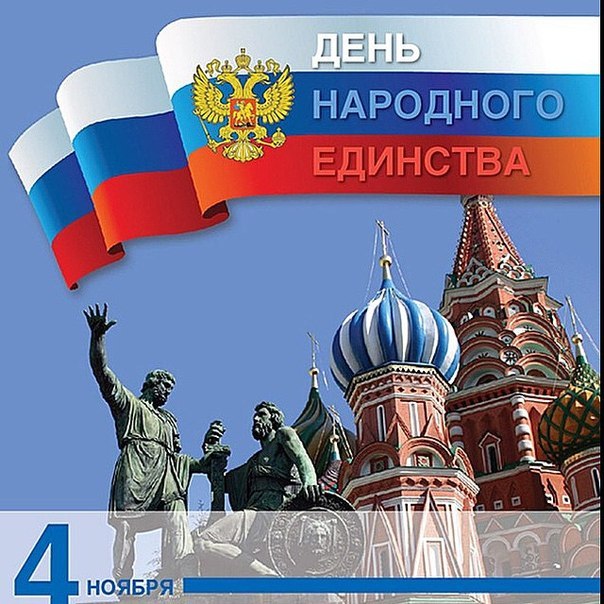 В честь какого события отмечается День народного единства?
В 1612 году народное ополчение под предводительством Минина и Пожарского освободило Москву от польских интервентов
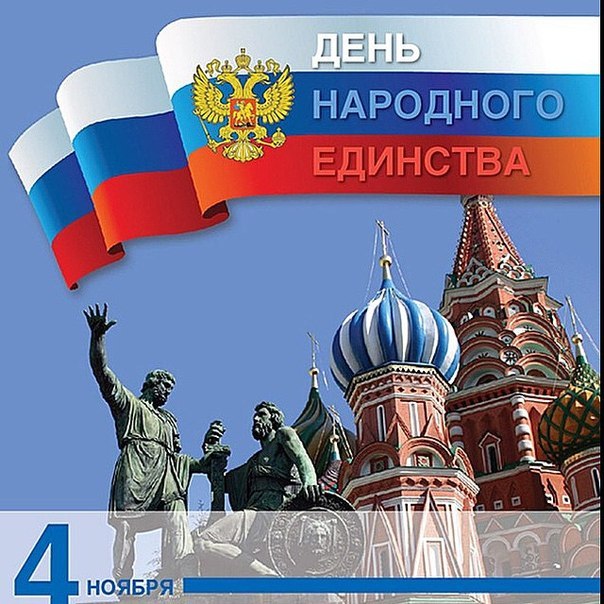 Какой собор сооружён в Москве в память об избавлении Москвы от поляков?
Казанский собор
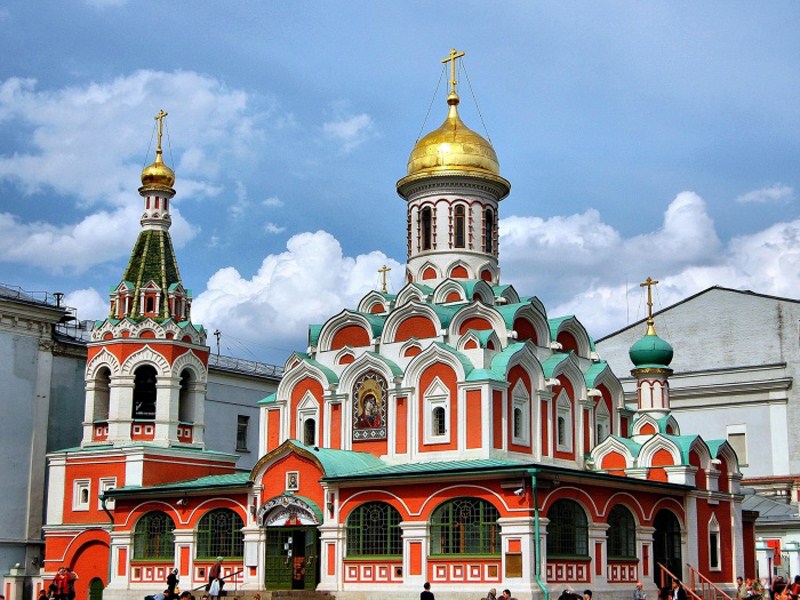 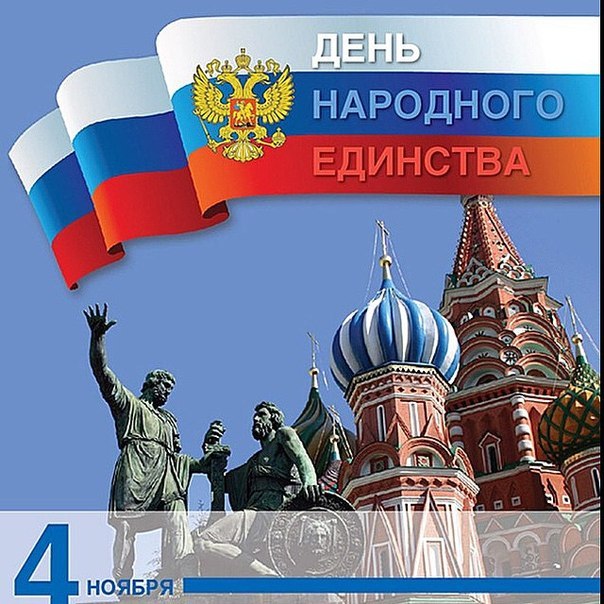 Перед Собором Василия Блаженного на Красной площади
Перед каким московским собором установлен памятник Минину и Пожарскому?
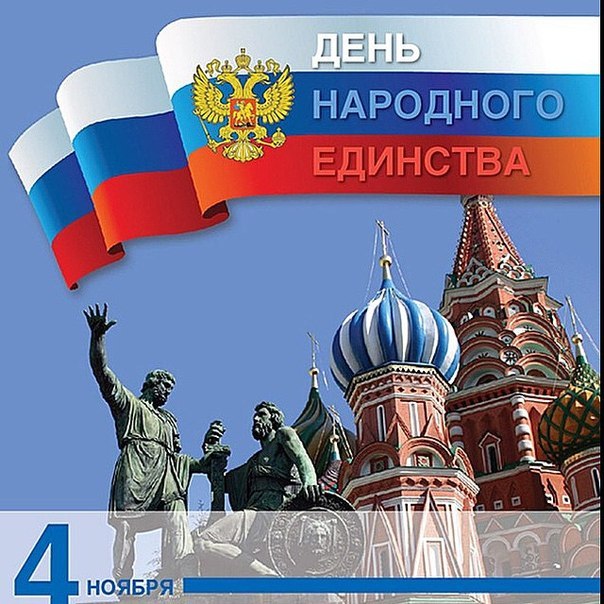 Какие две крупные задачи ставили Минин и Пожарский?
изгнать интервентов и подготовить условия для формирования русского правительства, пользующегося доверием населения
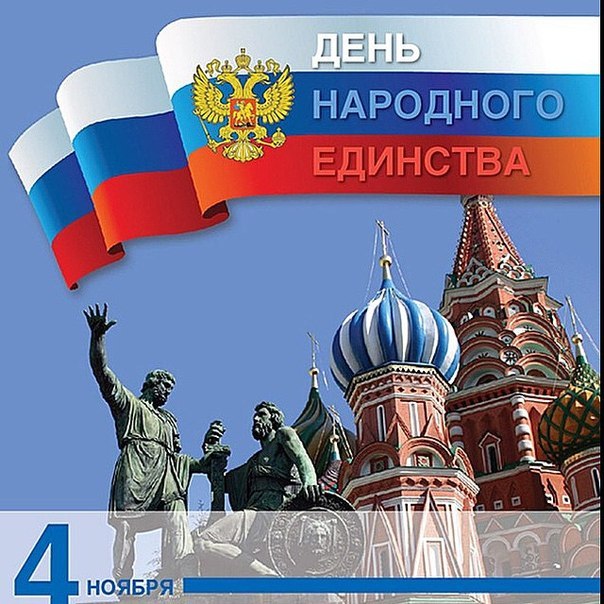 В каких городах установлены памятники князю Пожарскому?
в Суздале, Зарайске, Борисоглебском
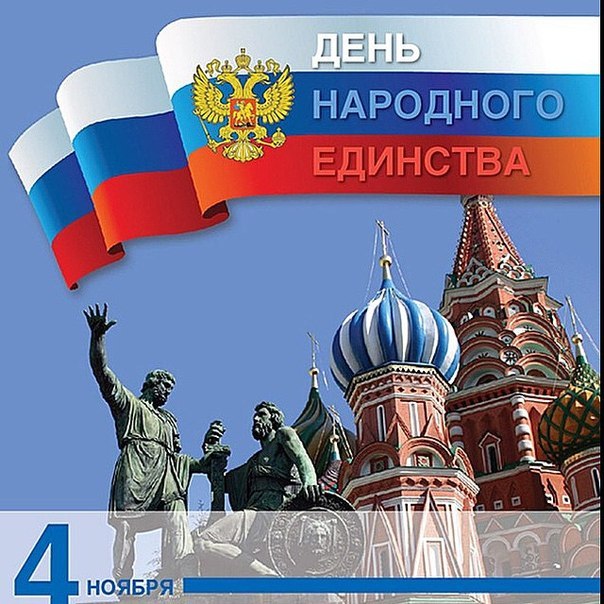 В каком году в России начали отмечать День народного единства?
в 2005 году
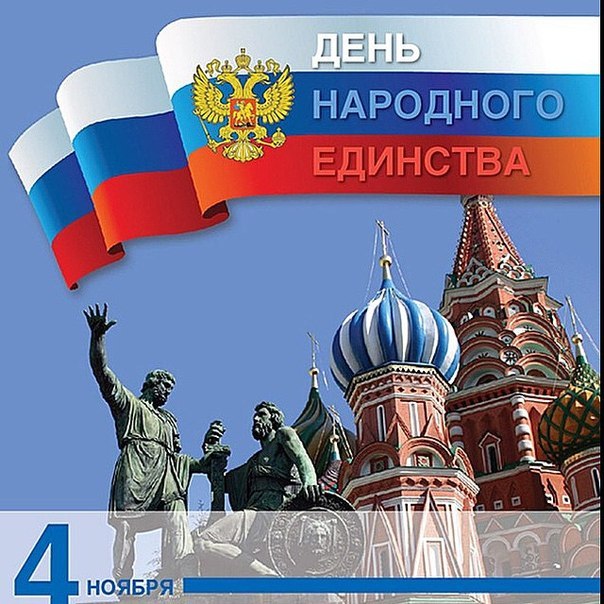 Что означает слово «единство»?
общность, сходство, сплочённость, спаянность, слитность
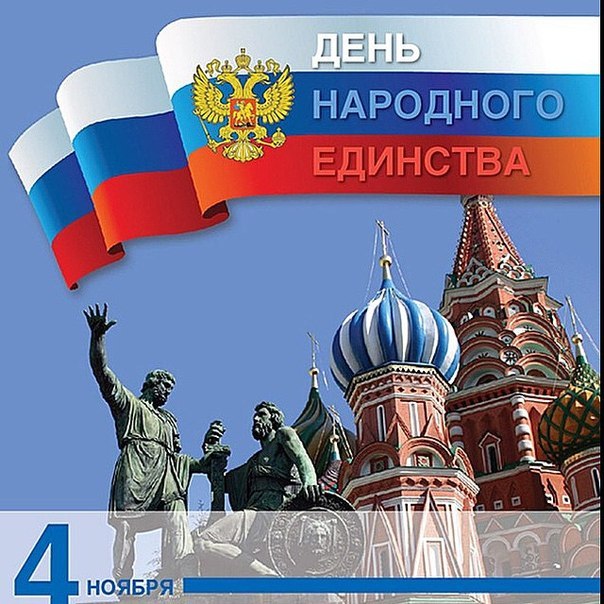 Россия – многонациональное государство. Сколько народов населяет её территорию?
более 180 народов
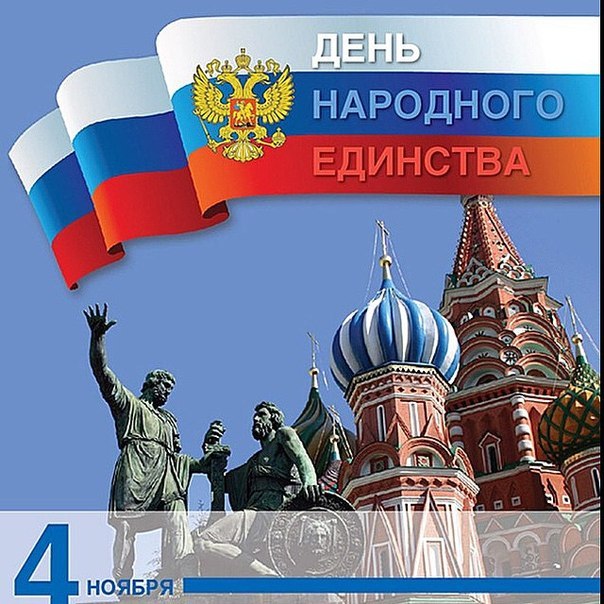 Кто автор стихотворения «Два единства»?«Единство, — возвестил оракул наших дней, —Быть может, спаяно железом лишь и кровью…»
Фёдор Иванович Тютчев
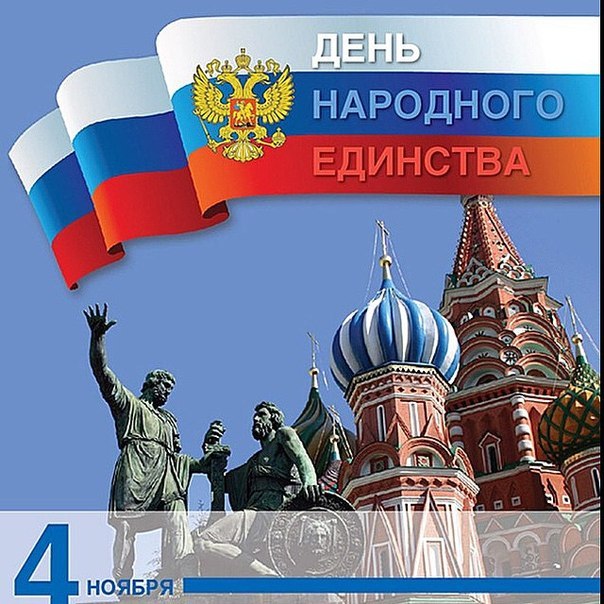 Какие пословицы со словом «единый» вы знаете?
«Когда мы едины, мы непобедимы»«Не хлебом единым жив человек»«Наша сила – в единстве»
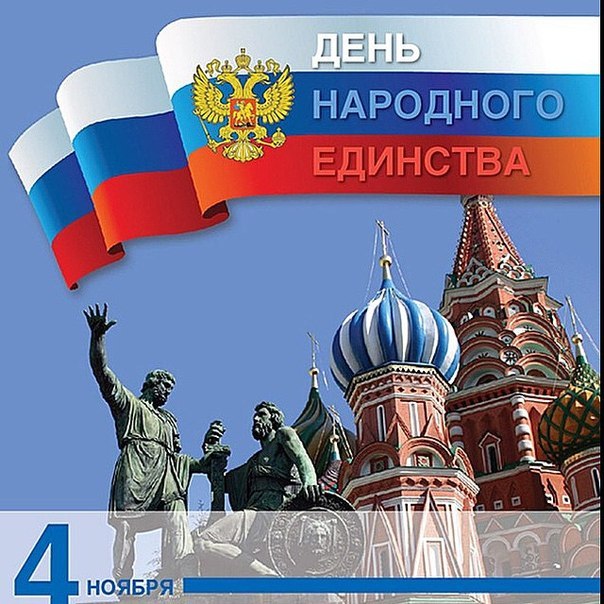 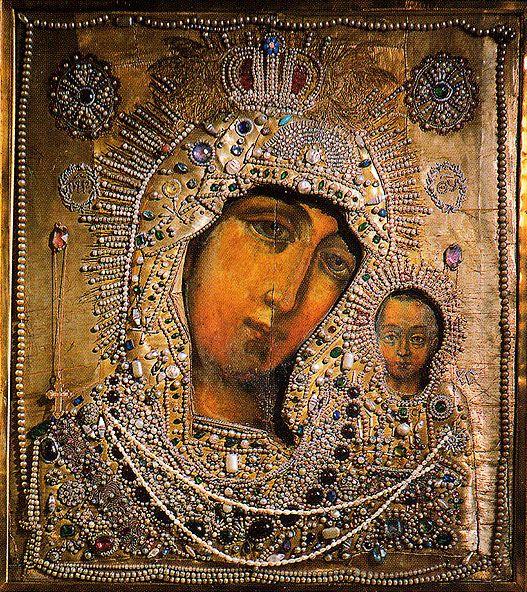 Праздник какой иконы отмечает церковь 4 ноября?
Праздник Казанской иконы Божией Матери
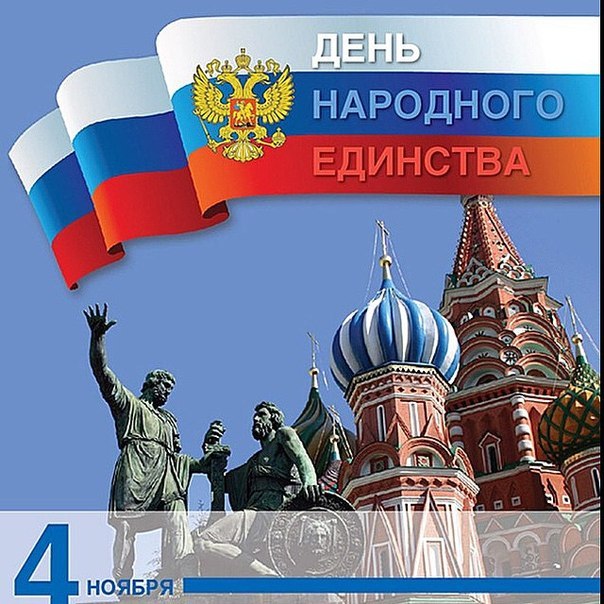 http://detskiychas.ru/obo vsyom/victorina/den_narodnogo_edinstva 

 https://yandex.ru/images/search?text=%D0%BA%D0%B0%D1%80%D1%82%D0
Источники
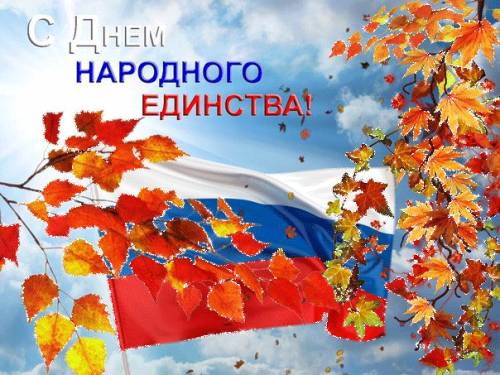